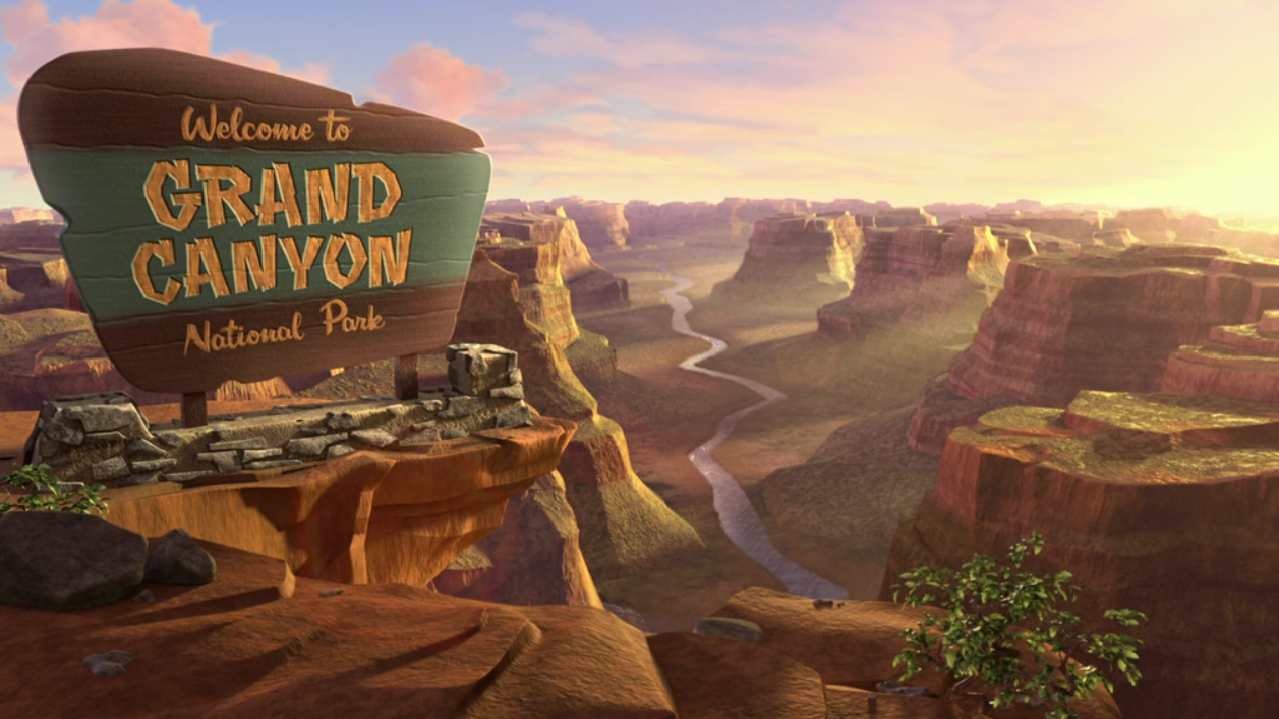 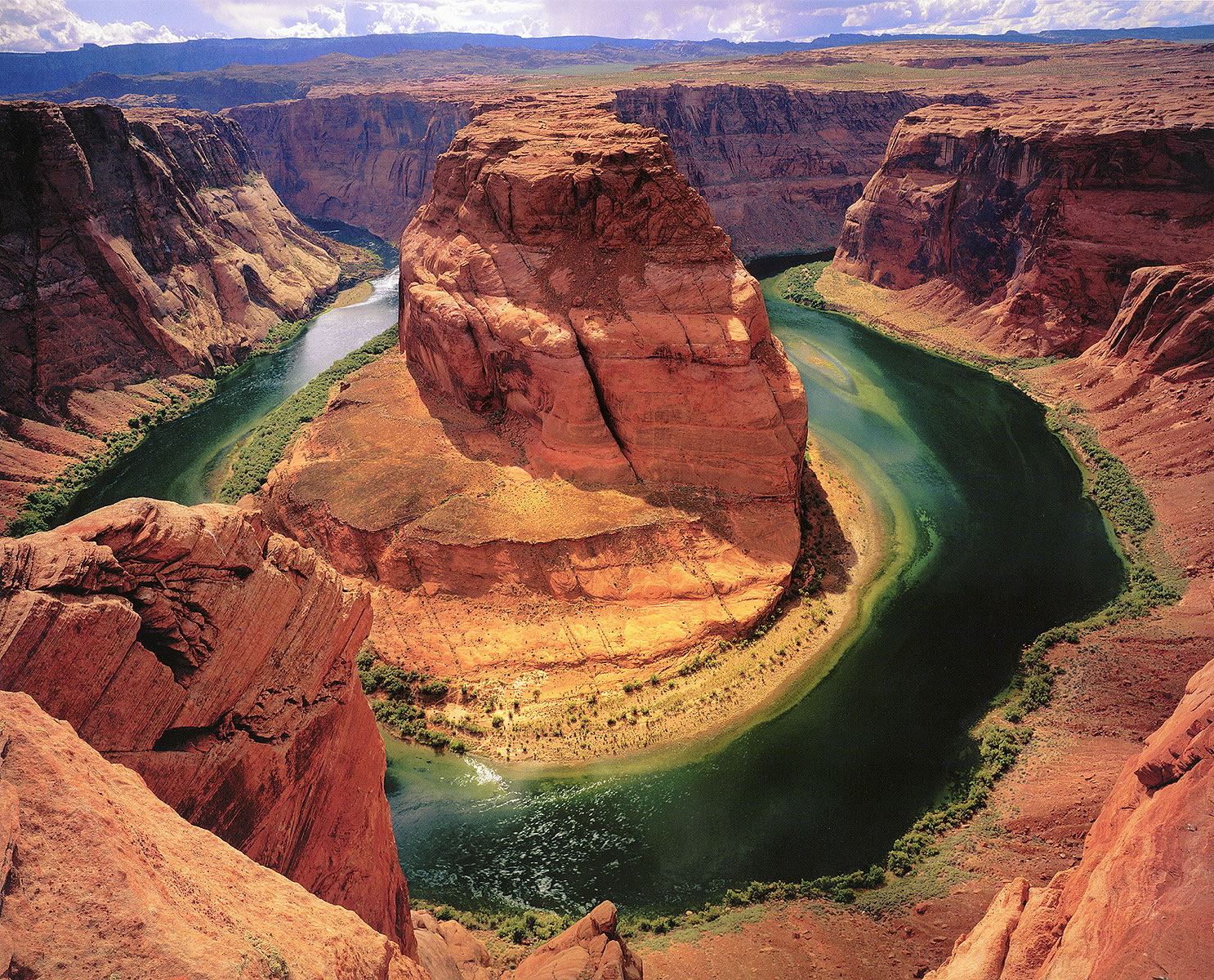 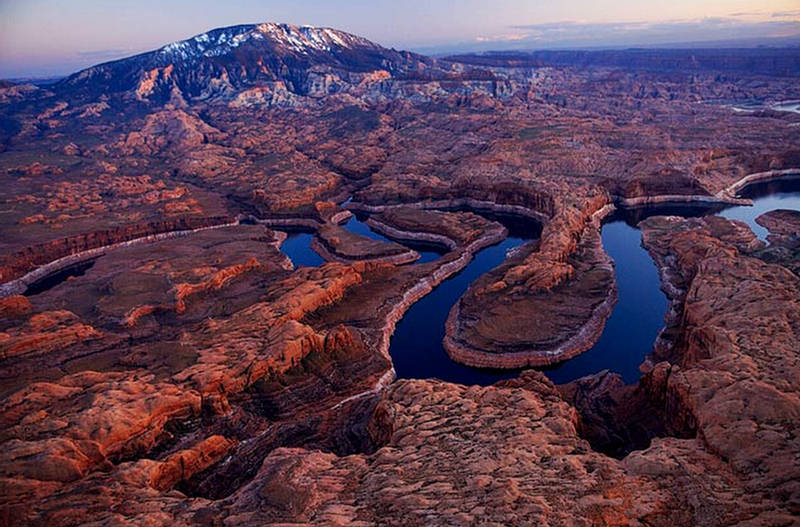 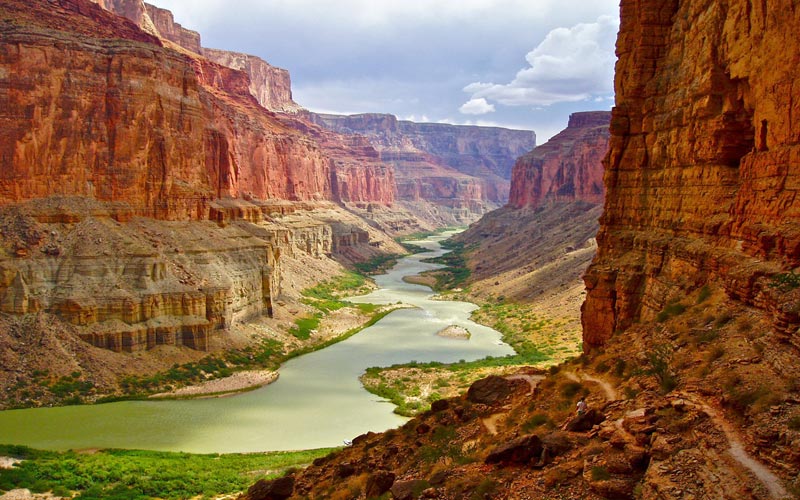 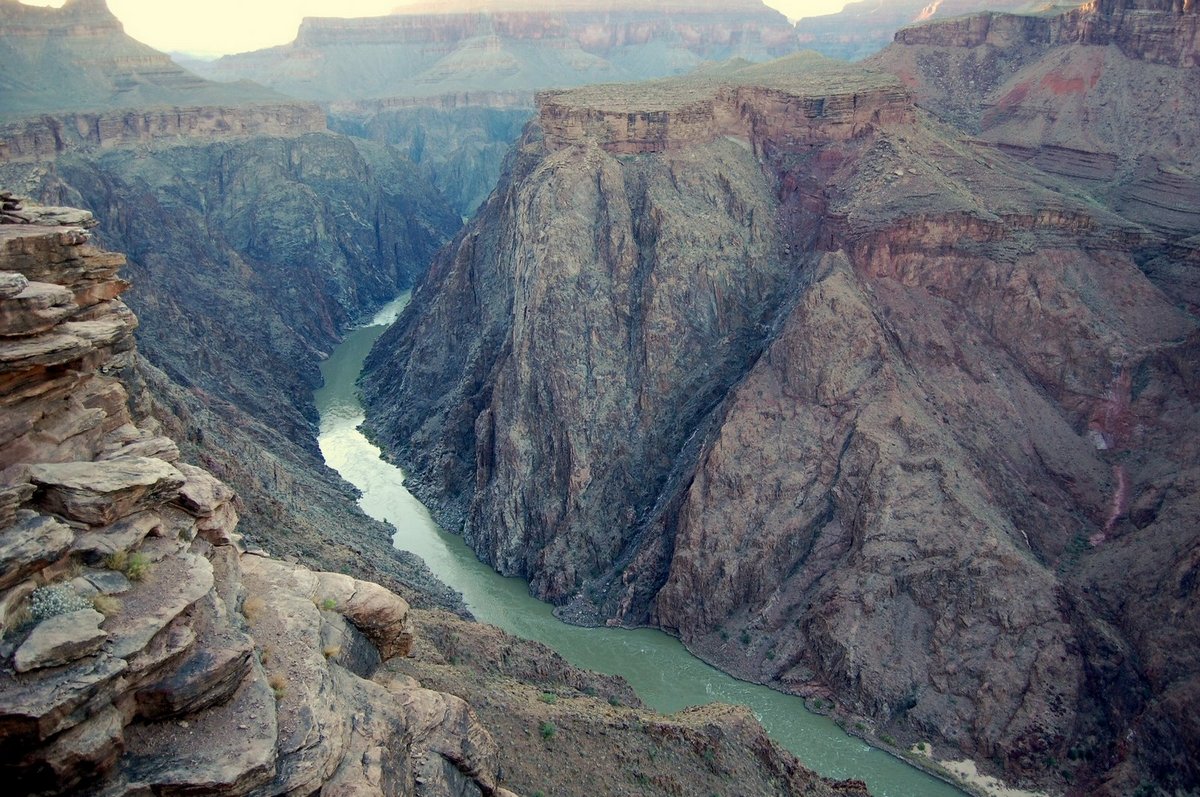 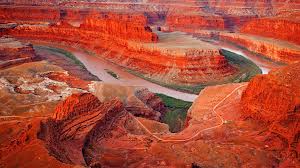 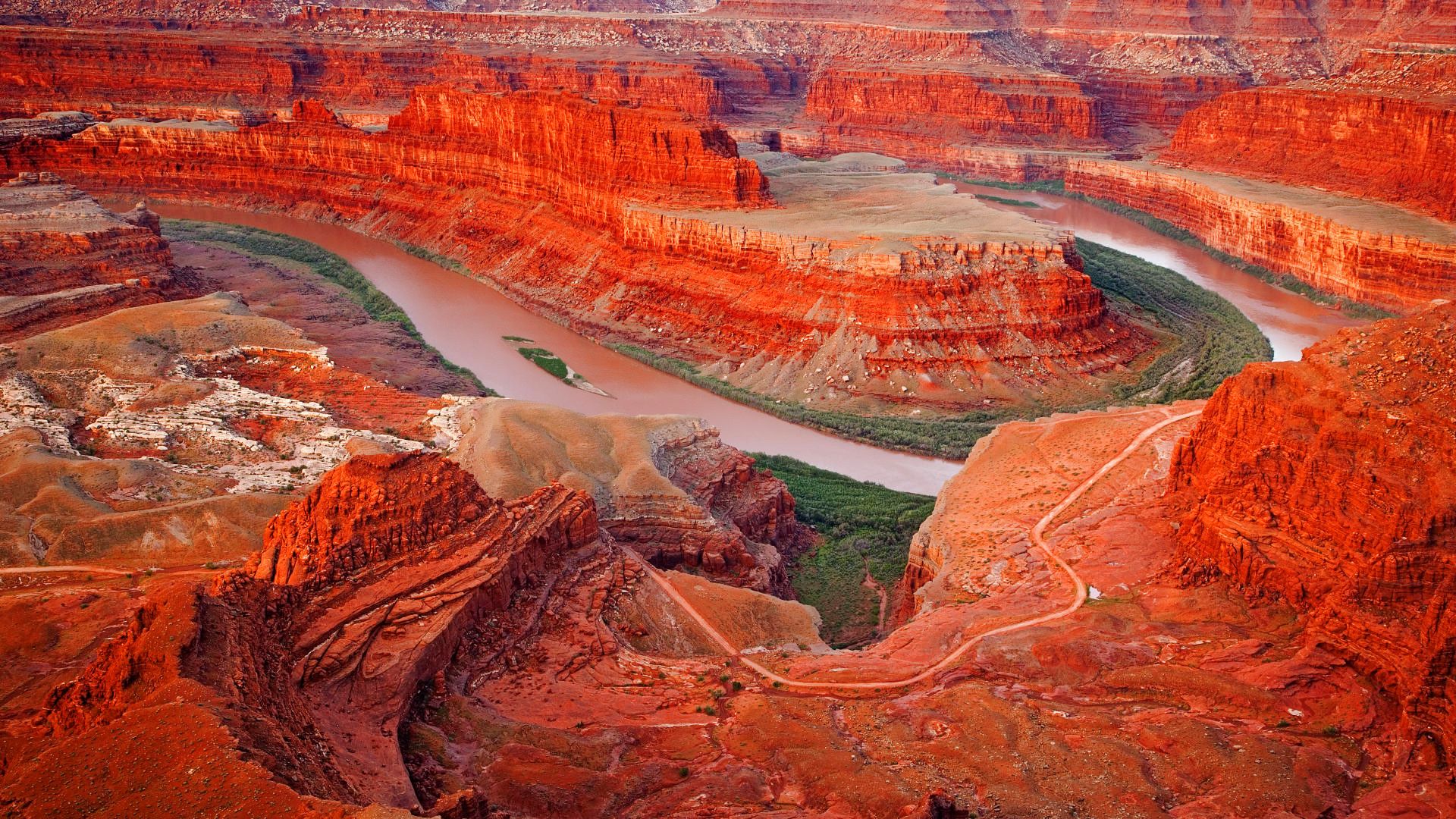 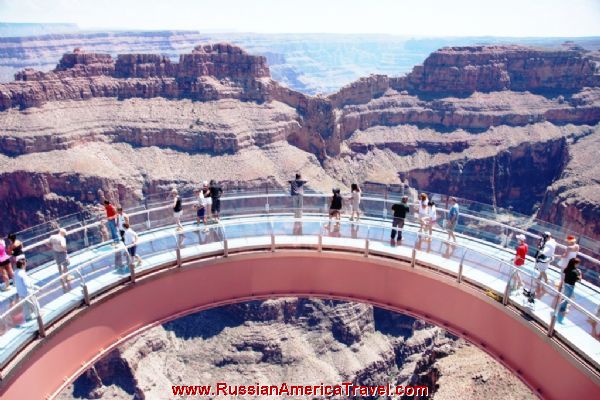 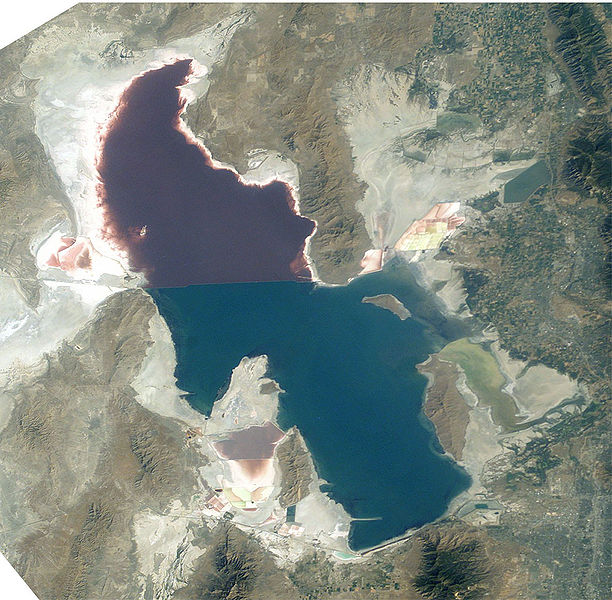 Велике Солоне озеро
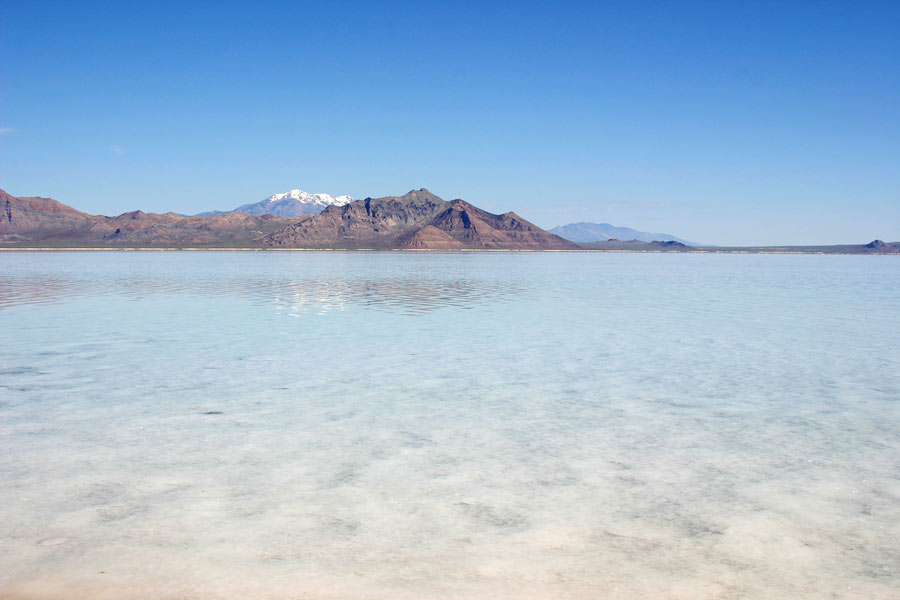 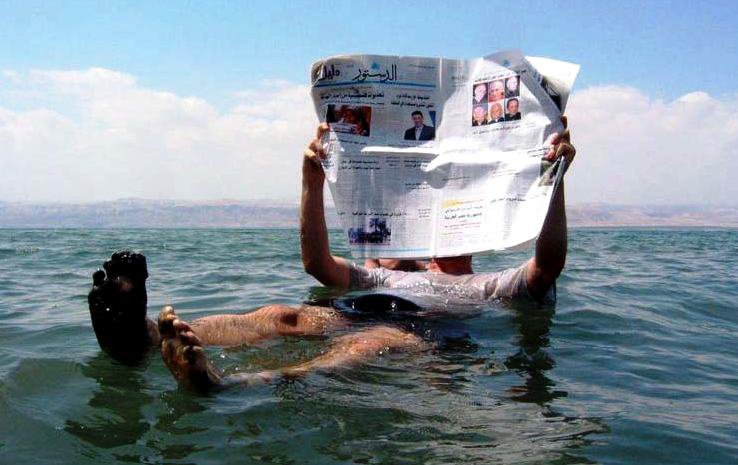 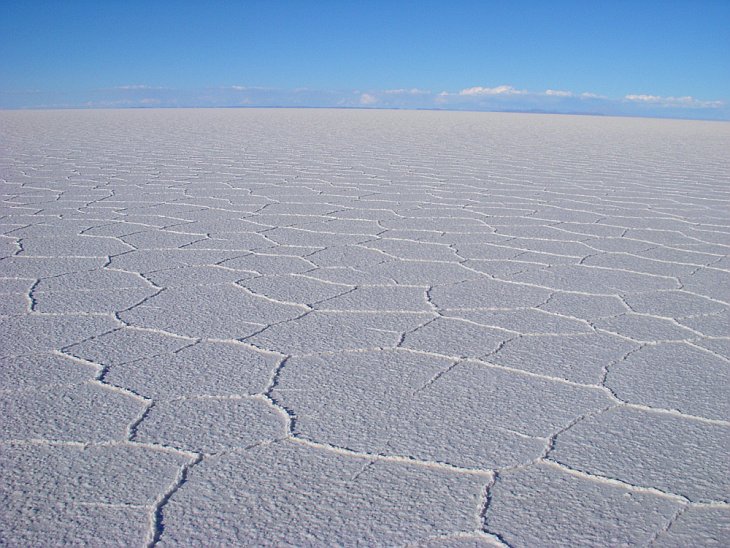 Сухі солоні озера
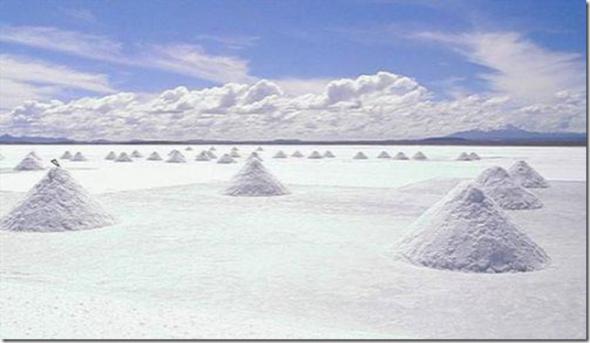 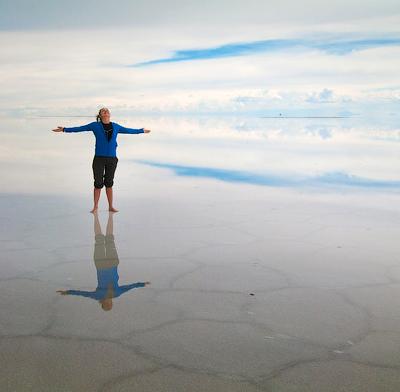 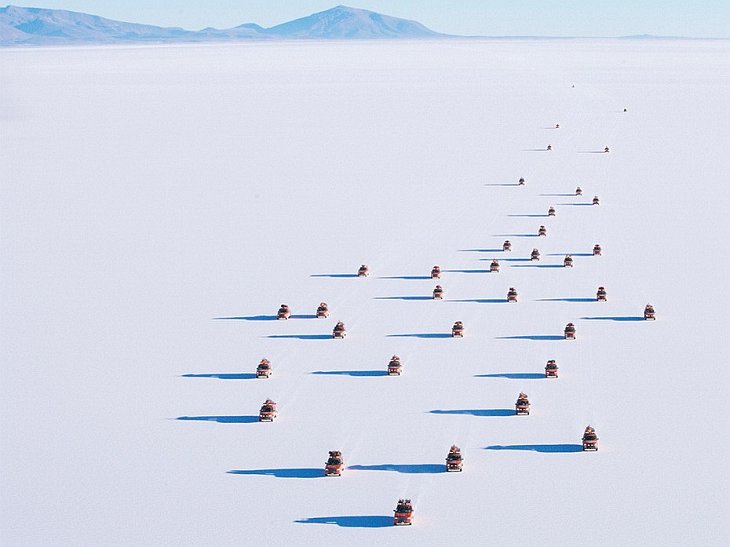 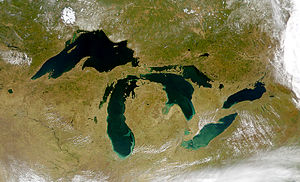 Великі Американські озера
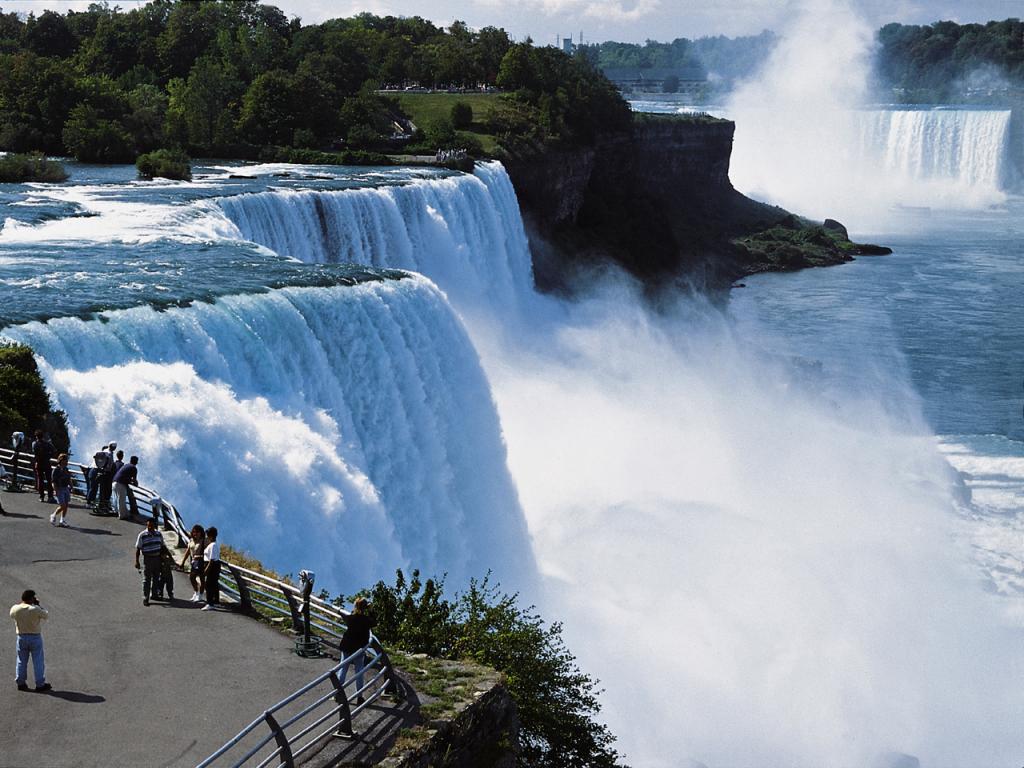 Ніагарський водоспад
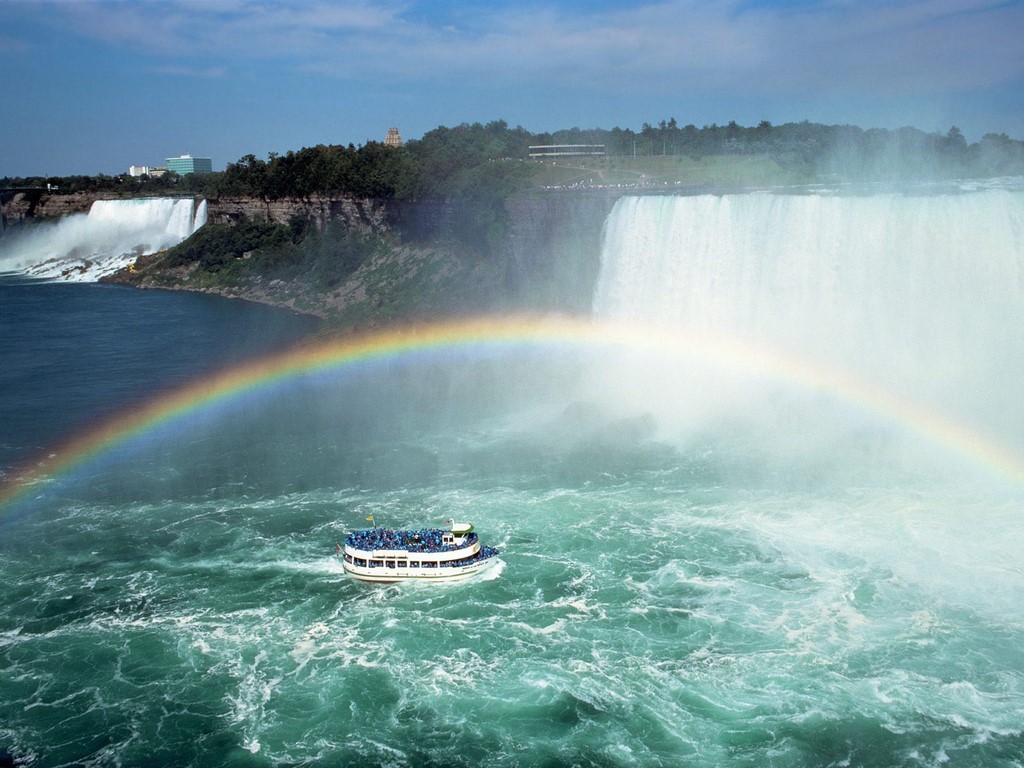 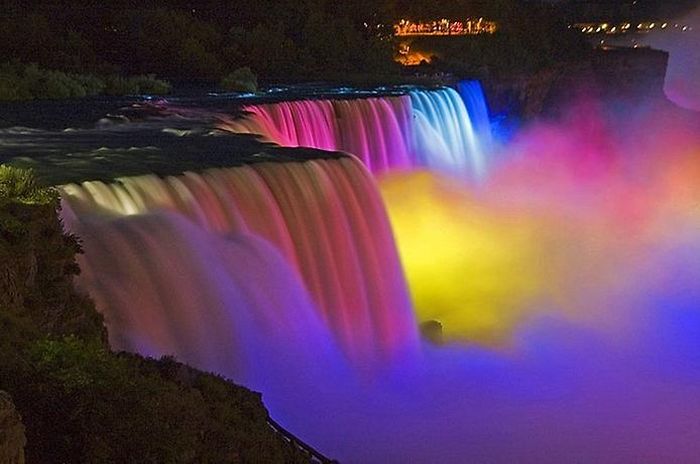